ESFUERZOS DE APOYO EN CONEXIONES
ESFUERZOS DE APOYO EN CONEXIONES
Los Pernos, Tornillos, Pasadores y Remaches que se establecen para conectar diversos elementos estructurales y de máquinas se encuentran sujetos, al menos,  a tensiones cortantes ζ.
ESFUERZOS DE APOYO EN CONEXIONES (Unión Simple)
Consideremos dos placas metálicas A y B, las cuales están sometidas a Fuerzas de Tracción F. 






Ambas placas están conectadas por un perno CD
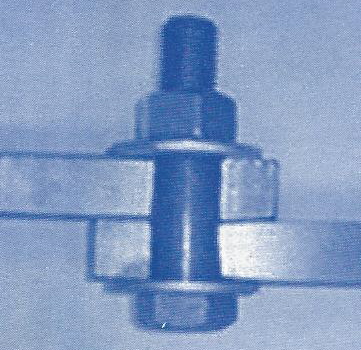 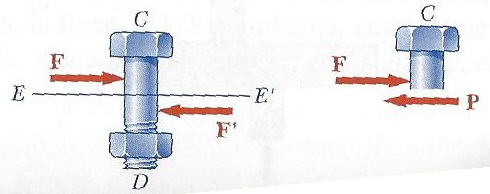 ESFUERZOS DE APOYO EN CONEXIONES
El  plano E E´ de la sección del perno, está sometido a una Solicitación de Corte de valor 
   P = F.
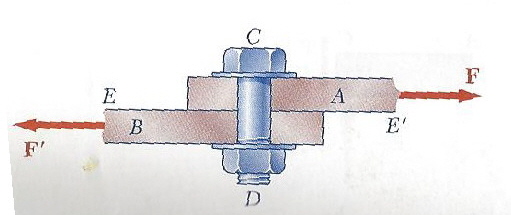 ESFUERZOS DE APOYO EN CONEXIONES- CORTE SIMPLE
Como consecuencia de esa fuerza de corte
    P = F , se generan tensiones de corte ζ en    
    el plano de esa sección, cuyo valor  
    promedio es:
                                                ζ PROM  = P      
                                                              A

El perno está sometido  a una solicitación de Cortante Simple
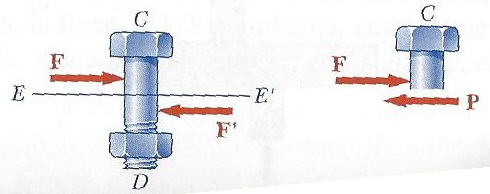 ESFUERZOS DE APOYO EN CONEXIONES- CORTE SIMPLE
ESFUERZOS DE APOYO EN CONEXIONES- UNION DOBLE
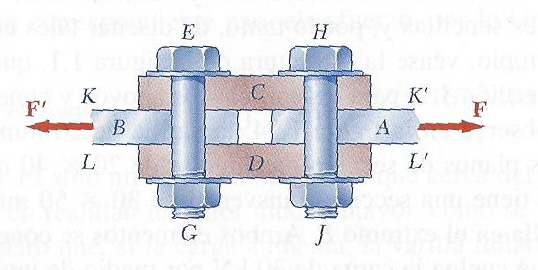 ESFUERZOS DE APOYO EN CONEXIONES- CORTE DOBLE
En el caso de que la unión metálica se materialice  de acuerdo a la siguiente figura:




En este caso las placas A y B están conectadas a dos placas de empalme C y D mediante dos tornillos EG y HJ.
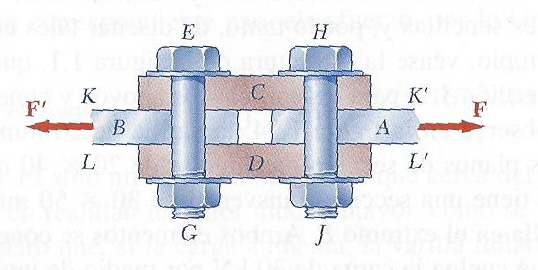 ESFUERZOS DE APOYO EN CONEXIONES - CORTE DOBLE
En este caso las secciones de análisis son dos, las secciones K K´  y  L L´. 


Se dice que las secciones están en Cortante Doble.
Para determinar la tensión ζ prom  de cada plano, se dibujan los diagramas de cuerpo libre del perno HJ y también el de la porción del perno localizado entre los dos planos, a saber:
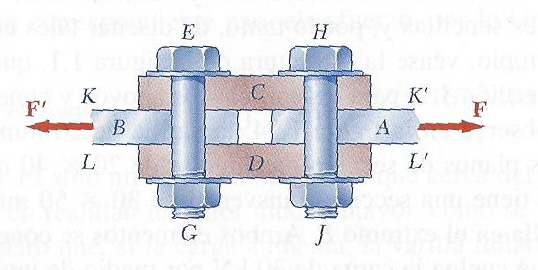 ESFUERZOS DE APOYO EN CONEXIONES - CORTE DOBLE
Como consecuencia de ellos, en cada sección actuará una fuerza de corte P = F/2, que provocarán tensiones cortantes promedio de 
                                      ζ prom  = P/A =  F 
                                                              2A
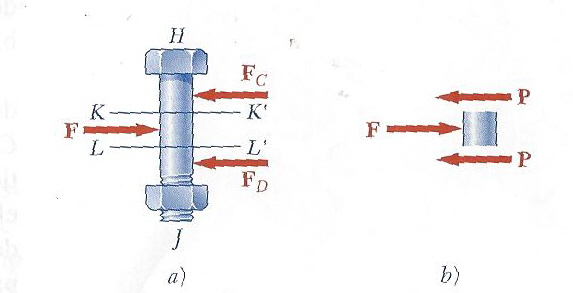 ESFUERZOS DE APOYO EN CONEXIONES - CORTE DOBLE
RESUMEN
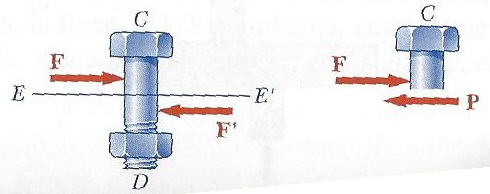 ζ prom  =  P      
                     A
ζ prom =  P
                        2A
ESFUERZOS DE APOYO EN CONEXIONES – Tensión de Aplastamiento
Los pernos, pasadores y bulones TAMBIEN crean Esfuerzos en la superficie de apoyo o Superficie de Contacto de los elementos que conectan.

Nuevamente veamos el Caso de Unión Simple (dos placas A y B conectadas por un pasador CD).
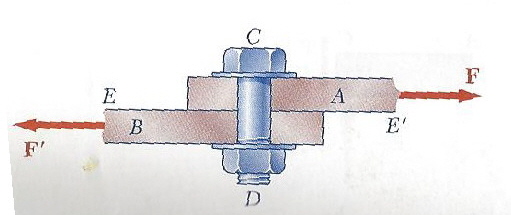 ESFUERZOS DE APOYO EN CONEXIONES – Tensión de Aplastamiento
ESFUERZOS DE APOYO EN CONEXIONES – Tensión de Aplastamiento
El perno ejerce una Fuerza P sobre las paredes de contacto con la placa, igual y opuesta a la fuerza F que ejerce la Placa sobre sobre la superficie periférica de contacto con el perno.
La fuerza P representa la Resultante de las fuerzas elementales distribuidas en la superficie semicilíndrica interior de diámetro “d” y altura “t” igual al espesor de la placa.
ESFUERZOS DE APOYO EN CONEXIONES – Tensión de Aplastamiento
ESFUERZOS DE APOYO EN CONEXIONES – Tensión de Aplastamiento
Siendo AC =  Área de contacto representada por la Proyección del Perno sobre la sección de la placa; ES DECIR: Ac = t. d

     σc  = P / Ac  = P / t.d.
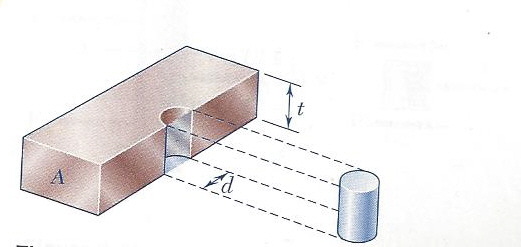 ESFUERZOS DE APOYO EN CONEXIONES – Tensión de Aplastamiento
ESFUERZOS DE APOYO EN CONEXIONES – Tensión de Aplastamiento
En el caso de presentarse una unión doble,  como espesor “t” se tomará el menor espesor correspondiente de ambas placas:
   el correspondiente al espesor de la placa     
   “A” ó (“B”) por un 
   lado;  o el de la suma 
   de C + D por la otra.
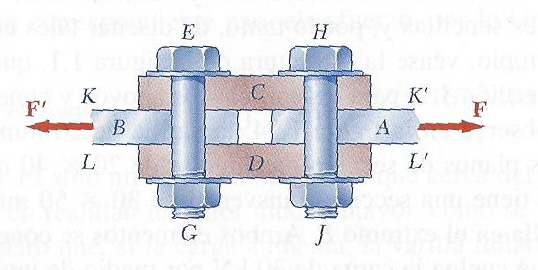 Ejemplo de Aplicación
Ejemplo de aplicacion
Ejemplo de aplicacion
Ejemplo de Aplicación
Ejemplo de Aplicacion
Ejemplo de Aplicacion
Ejemplo de Aplicacion
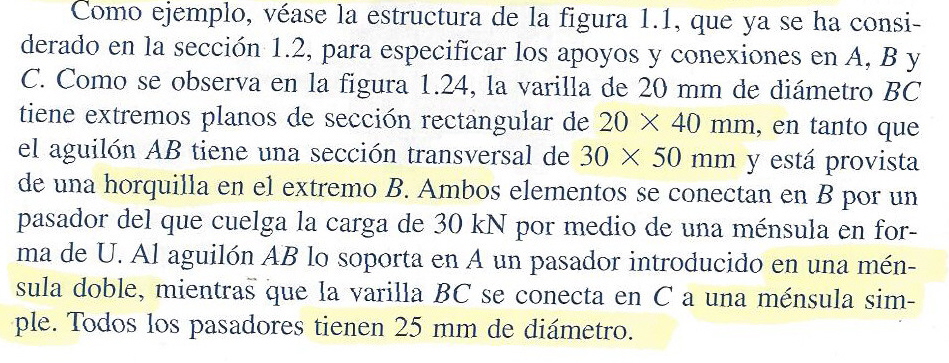